Persönlichkeiten &Helden in Deutschland--------------------------------Important people &heroes in Germany
Erich Kästner - primary school in Leipzig
Our school was built in 2013
Erich Kästner (1899–1974)
Our school is named after
Erich Kästner.
He is a famous author.
Children‘s books by Erich Kästner
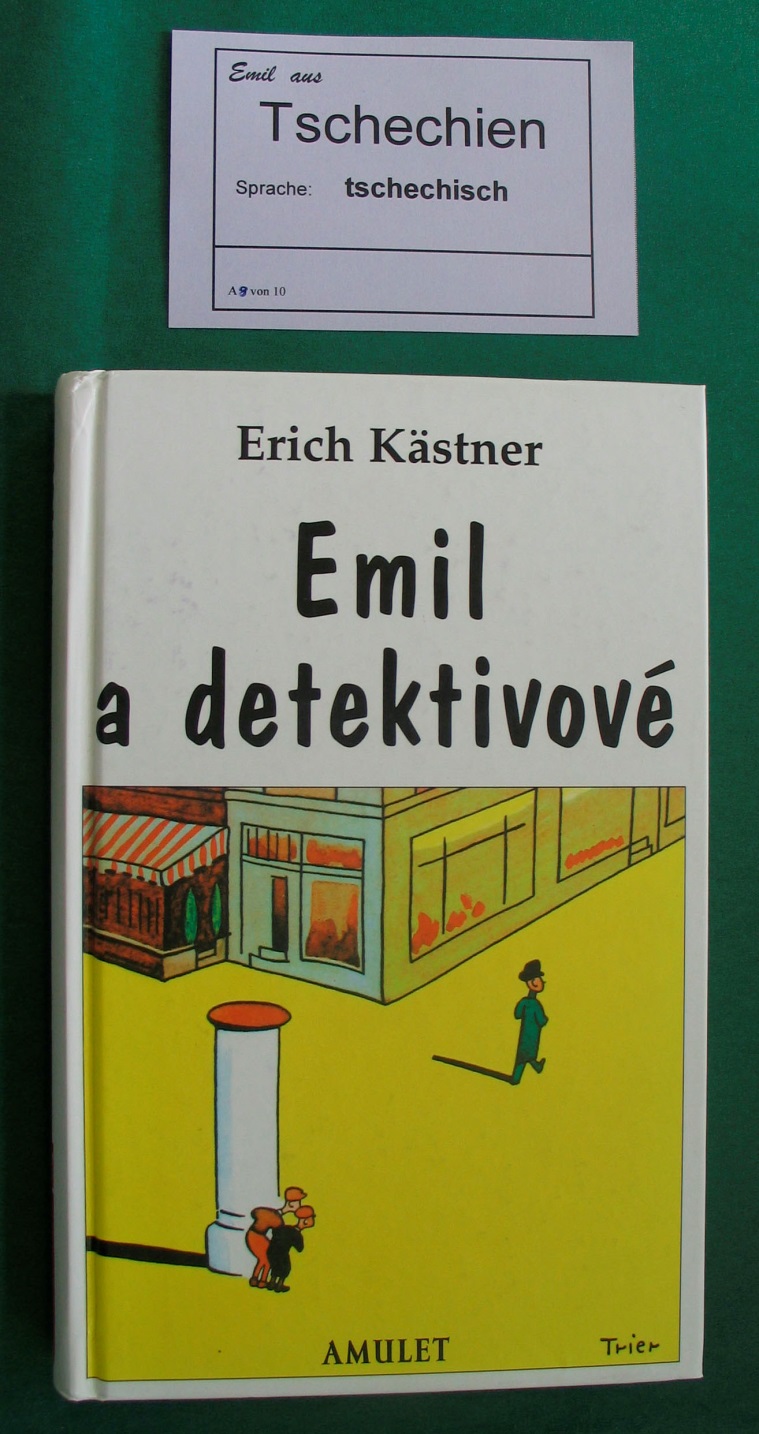 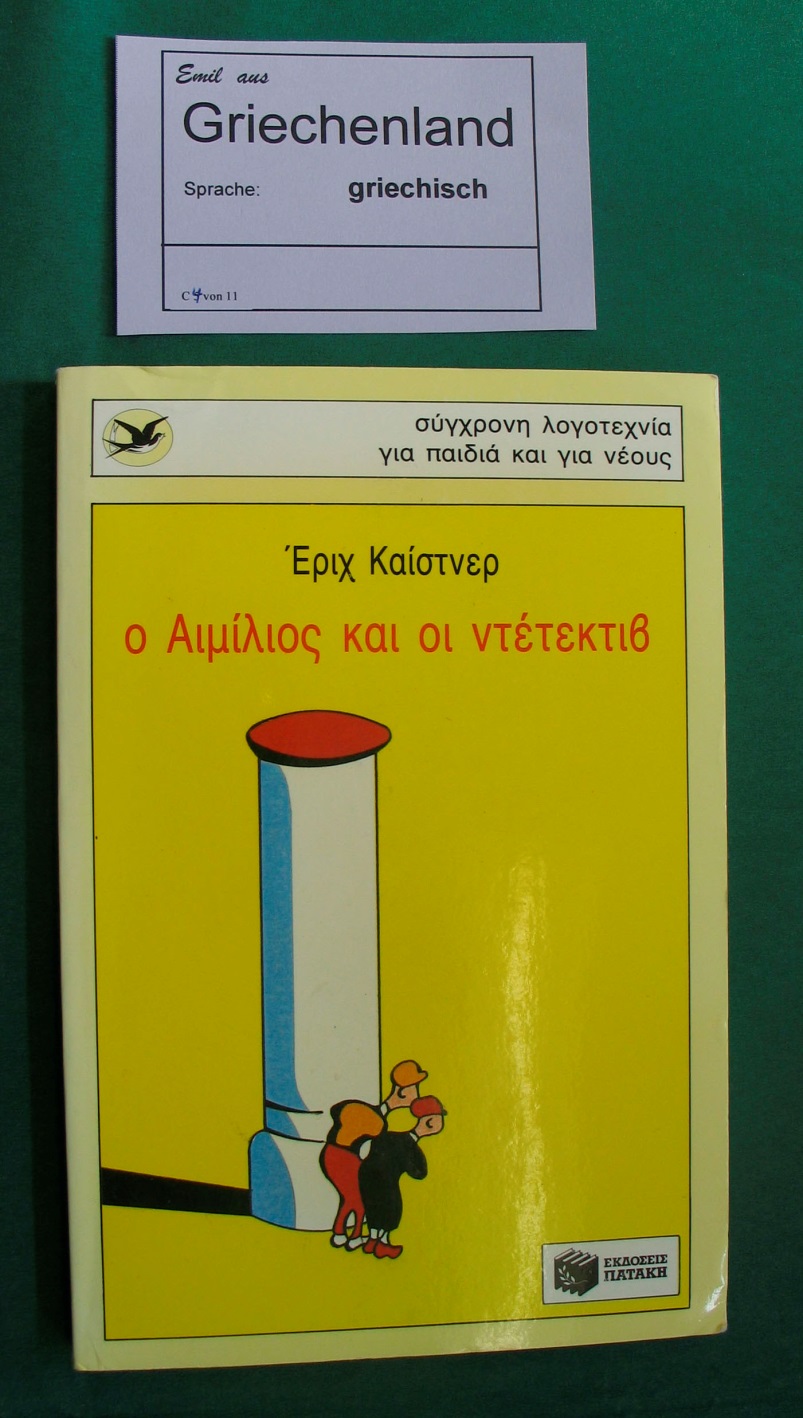 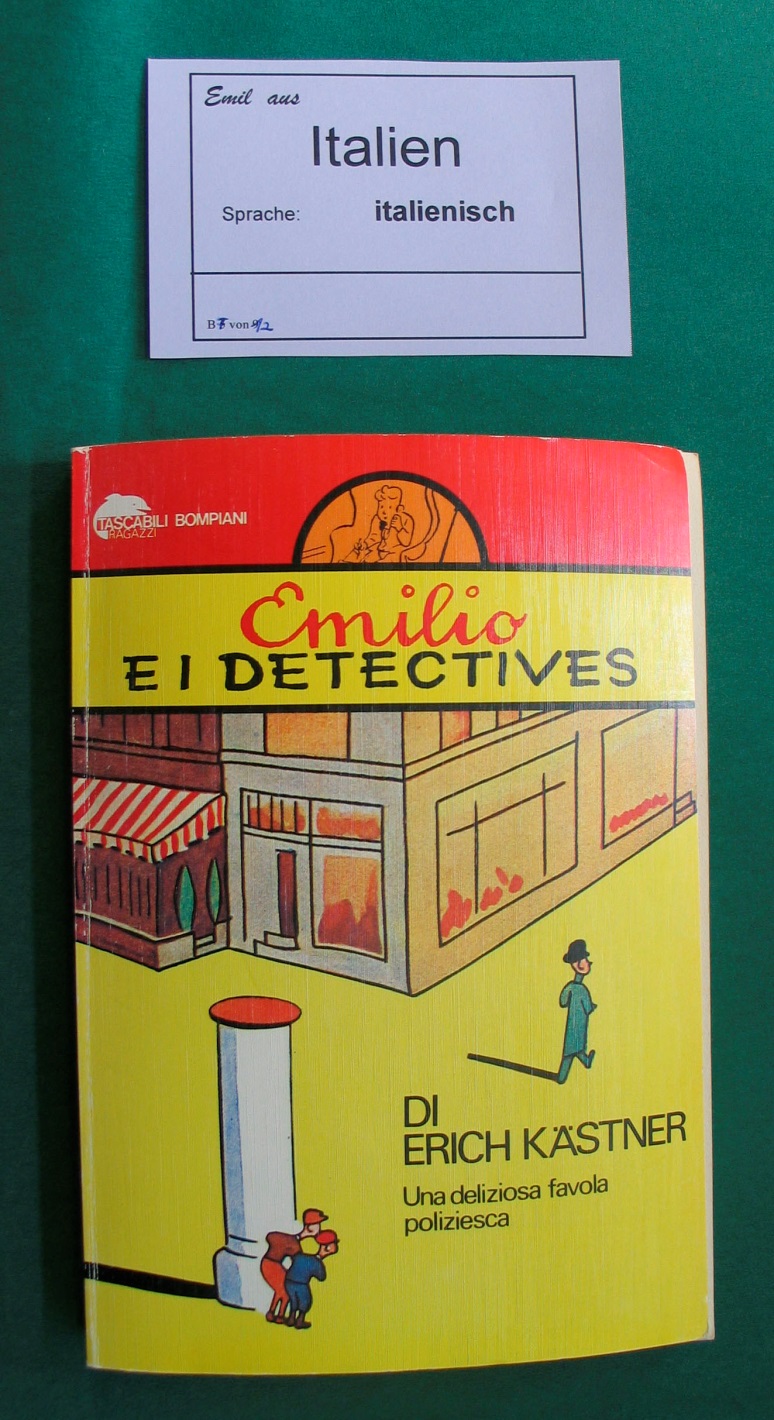 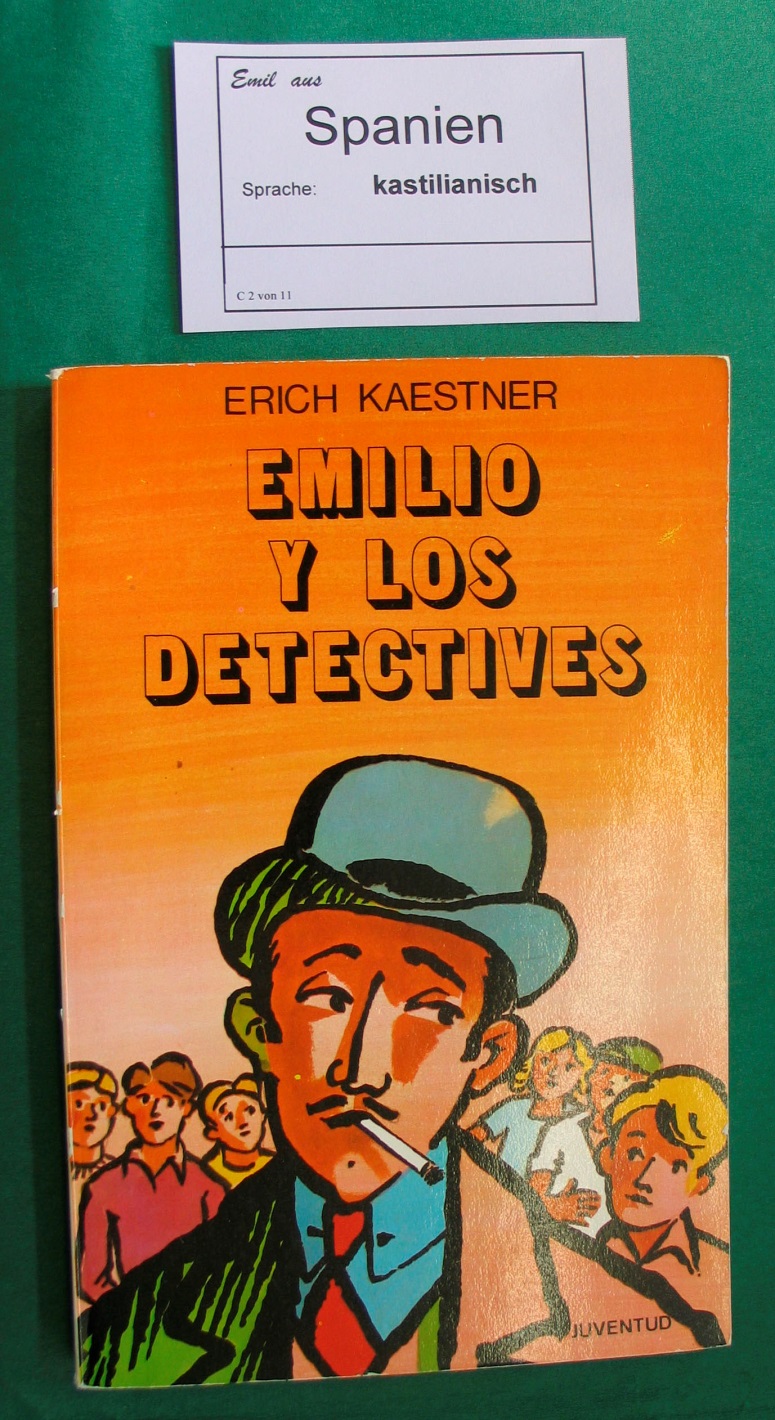 His books were translated into 150 languages.
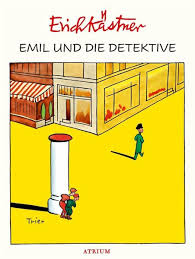 We also have famous comic characters:
The „Digedags“
Fix and Foxi
Max and Moritz
Characters by Loriot
(for adults)
Sigmund Jähn (1937–2019)
He was the first German astronaut in space.
Jähn and Bykowski
Together with his friend Sigmund Jähn circled the earth 125 times in 8 days.
His mascot is „Sandman“.
„Sandman“
„Sandman“ is a hero for young children in Germany.

Since 1959 a daily show is on TV.
Children are sent to sleep by the „Sandman“ with “sleeping sand“.
Conrad Röntgen (1845–1923)
He discovered the X-rays.
The first X-ray picture is the hand of Röntgen`s wife.

You can see the bones and the wedding ring.
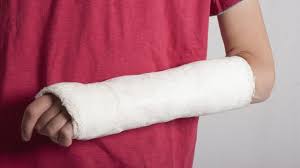 Famous musicians
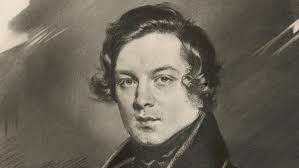 Schuhmann
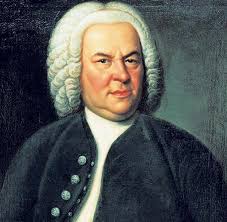 Beethoven
Bach
Johann Sebastian Bach (1685 - 1750)
Bach lived and worked in Leipzig
Bach was a choirmaster.

Only boys sing in this choir. 
The choir still sings today in Leipzig.
Robert und Clara Schumann
She started playing the piano when she was 5 years old.
Clara was born in Leipzig.
Felix Mendelssohn Bartholdy
He was the director of music in the Gewandhaus (music/opera house in Leipzig).

The Gewandhaus orchestra is still famous.
1809 in Hamburg – 1847 in Leipzig
Johann Wolfgang von Goethe
He was a famous author and scientist.
Albert Einstein
He was a  physicist.
Martin Luther
He was a monk.


He caused the reformation of the chruch.
Johannes Gutenberg
He is the inventor of letterpress printing.
ca. 1400 – 1468
Gottlieb Daimler (1834–1900)
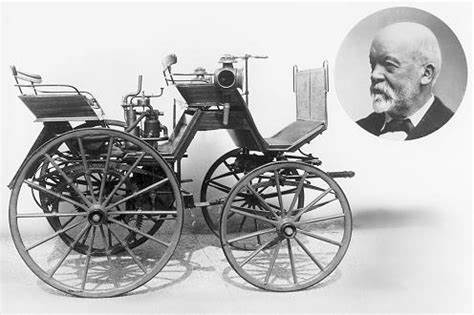 Daimler was a German engineer. 
He developed the first petrol engine.
Carl Benz (1844–1929)
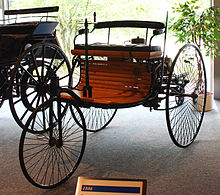 Daimler and Benz developed the first motor vehicle.